Figure 1 Flow chart describing antibiotic use in the past 12 months by the respondent. *Including antibiotics obtained ...
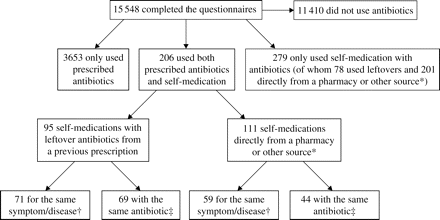 J Antimicrob Chemother, Volume 59, Issue 1, January 2007, Pages 152–156, https://doi.org/10.1093/jac/dkl457
The content of this slide may be subject to copyright: please see the slide notes for details.
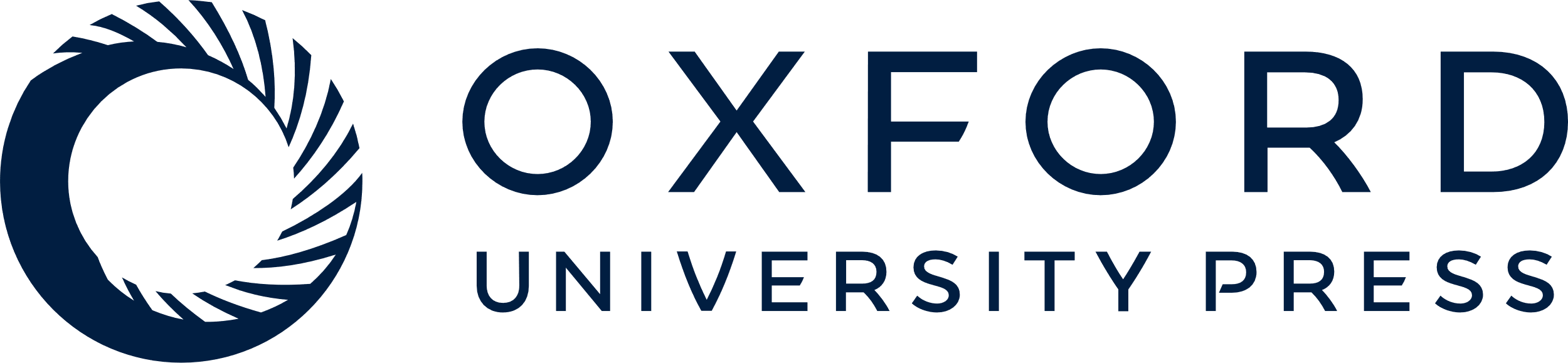 [Speaker Notes: Figure 1 Flow chart describing antibiotic use in the past 12 months by the respondent. *Including antibiotics obtained from relatives/friends, directly from a pharmacy/store from abroad or the Internet. †Prescribed use and self-medication for the same symptom/disease. ‡The same antibiotic for prescribed use and self-medication.


Unless provided in the caption above, the following copyright applies to the content of this slide: © The Author 2006. Published by Oxford University Press on behalf of the British Society for Antimicrobial Chemotherapy. All rights reserved. For Permissions, please e-mail: journals.permissions@oxfordjournals.org]